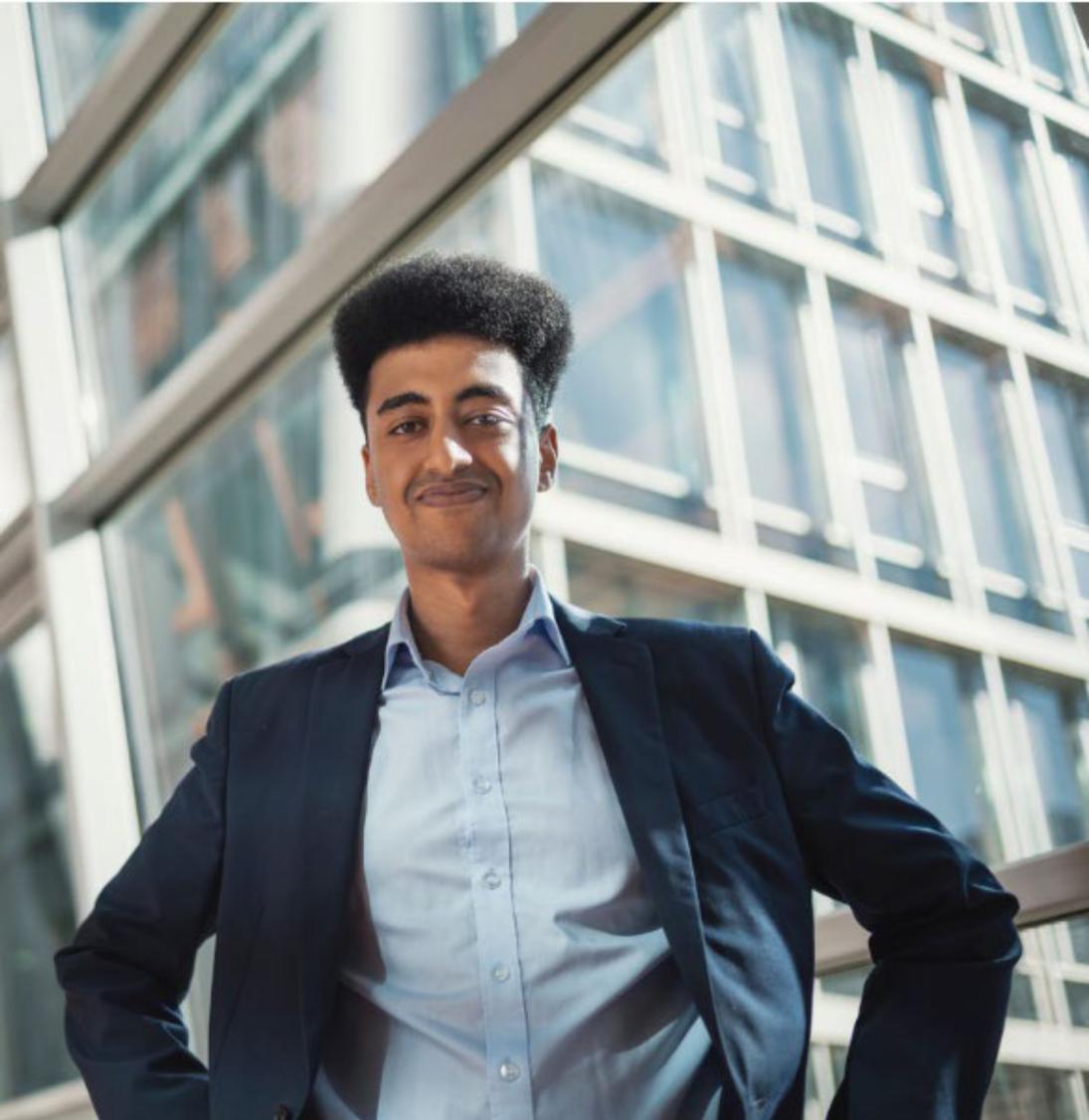 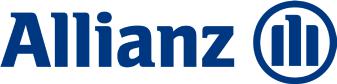 bAV aus Abfindungszahlungen
Die 
Vervielfältigungs-regelung
gemäß § 40b EStG a.F. 
Stand: 
© Allianz Lebensversicherungs-AG November 2022
Internal
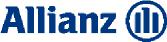 Motive für einen Vertragsabschluss
Umwandlung von steuerpflichtigen Gehaltsteilen, Abfindungen oder sonstigen Zahlungen des Arbeitgebers in Versicherungsschutz unter Ausnutzung von Steuervorteilen (z. B. Abfindungen im Rahmen von Entlassungen gemäß § 3 Nr. 9 EStG) 
Ablösung von Ansprüchen und unverfallbaren Anwartschaften aus einer Pensionszusage oder Zusage auf Unterstützungskassenleistungen 
Nachträgliche Einrichtung oder Aufstockung einer betrieblichen Altersversorgung
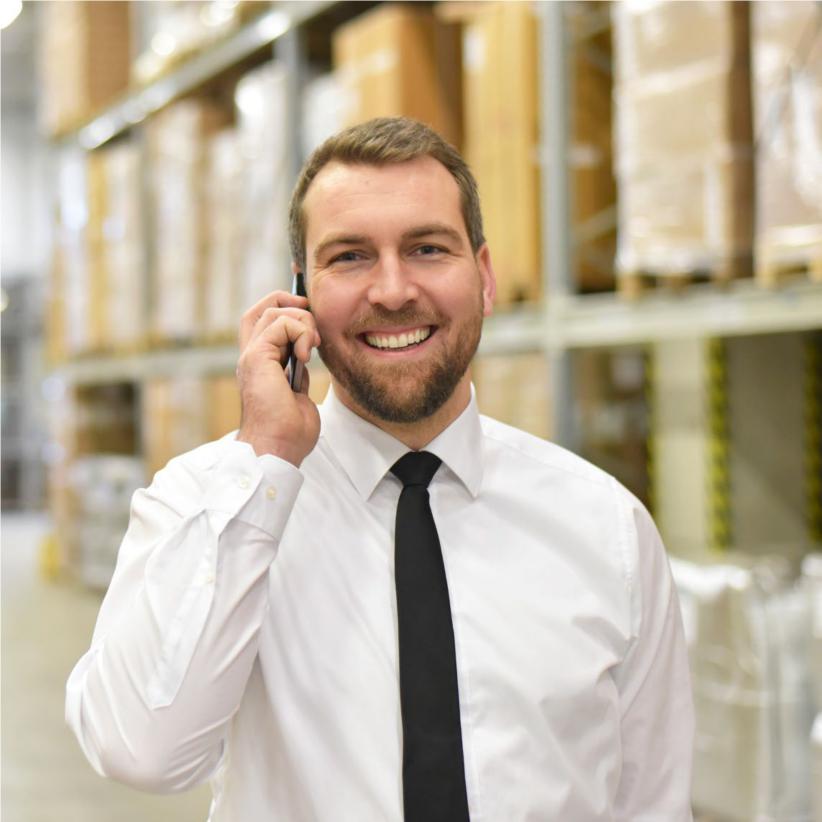 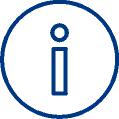 2
Internal
SO FUNKTIONIERT DIE VERVIELFÄLTIGERREGELUNG
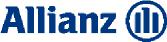 Das Prinzip
Abschluss eines entsprechenden Versicherungsvertrages durch den Arbeitgeber zu Gunsten des Arbeitnehmers.
Vereinbarung zwischen Arbeitgeber und Arbeitnehmer: Anstelle einer normalen Barauszahlung werden Teile 
des Gehalts 
einer Abfindung 
sonstiger Zahlungen 
in einen Einmalbeitrag zu einer betrieblichen 
Altersversorgung umgewandelt.
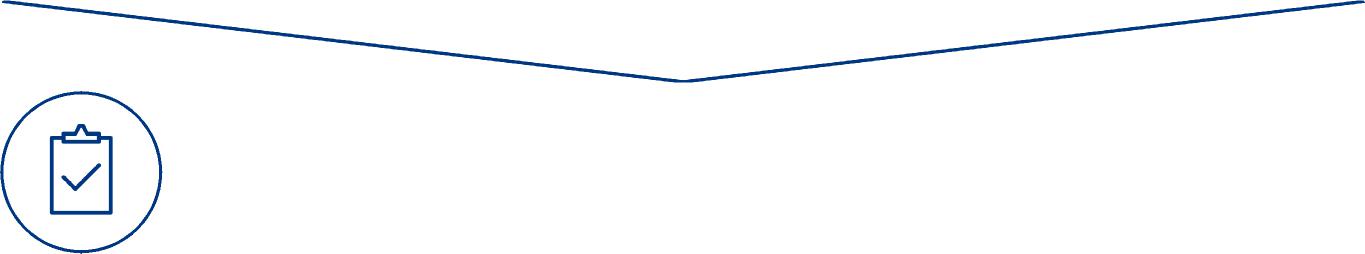 Arbeitnehmer kann die vorteilhaften steuerlichen Rahmenbedingungen nutzen.
3
Internal
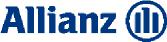 Ermittlung der Umwandlungshöhe
Bei vorzeitigem Ausscheiden oder zum Rentenübergang können 1.752 EUR für jedes Kalenderjahr, in dem das Arbeitsverhältnis bestand, pauschalversteuert eingezahlt werden.* 
Besteht schon eine bAV nach § 40 b EStG a.F., vermindert sich der Höchstbetrag um die bereits pauschal versteuerten Beiträge im Jahr des Ausscheidens und den sechs vorangegangenen Jahren.
Das Jahr des Arbeitsbeginns sowie des Arbeitsendes gelten dabei jeweils als volle Kalenderjahre.
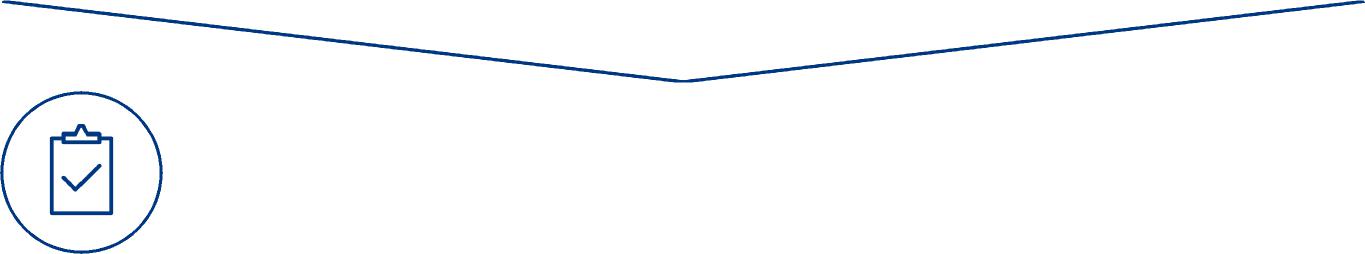 Die steuerlichen Vorteile der Vervielfältigungsregelung nach § 40b EStG a.F. können genutzt werden
4
Internal
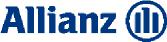 Voraussetzung für die Nutzung der 
Vervielfältigungsregelung nach § 40b EStG a.F.
Vor dem 01.01.2018 muss mindestens ein Beitrag rechtmäßig nach § 40b EStG pauschal versteuert worden sein. 
Hinweis: Parallel dazu kann auch die Vervielfältigungsregelung nach § 3 Nr. 63 EStG genutzt werden. Dann vermindern allerdings die pauschal besteuerten Beiträge das steuerfreie Vervielfältigungs-volumen nach § 3 Nr. 63 EStG.
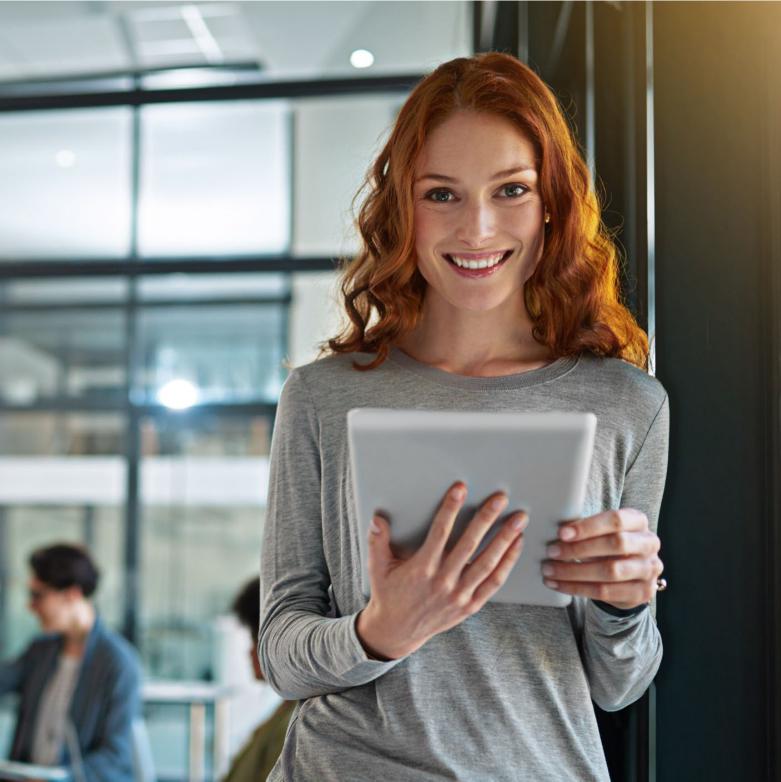 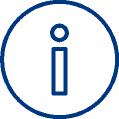 Internal
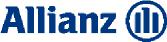 Finanzierung durch Entgeltumwandlung
Umwandlung auch laufender, noch nicht zugeflossener Bezüge vor Beendigung des Dienstverhältnisses möglich, wenn das Ausscheiden feststeht. 
Wenn Beiträge vor dem Ausscheiden gezahlt werden sollen, ist dies bis zu drei Monate vor dem Ausscheiden (ab 2023: 12 Monate vor dem Ausscheiden) möglich. 
Wenn Beiträge nach dem Ausscheiden gezahlt werden sollen (z. B. Tantiemen), muss eine Entgeltumwandlungsvereinbarung bis zum Ausscheidezeitpunkt getroffen sein. 
Wird der Beitrag nach dem 01.01.2023 geleistet, gilt folgendes: die Vereinbarung des Vervielfältigers und der Entgeltumwandlungsvereinbarung muss nicht mehr vor dem Ausscheiden erfolgen. Die Beitragszahlung kann zeitlich unbefristet nach dem Ausscheiden erfolgen, wenn ein Zusammenhang mit dem Arbeitsverhältnis besteht. Unerheblich ist, ob das Ausscheiden vor oder nach dem 01.01.2023 erfolgt.
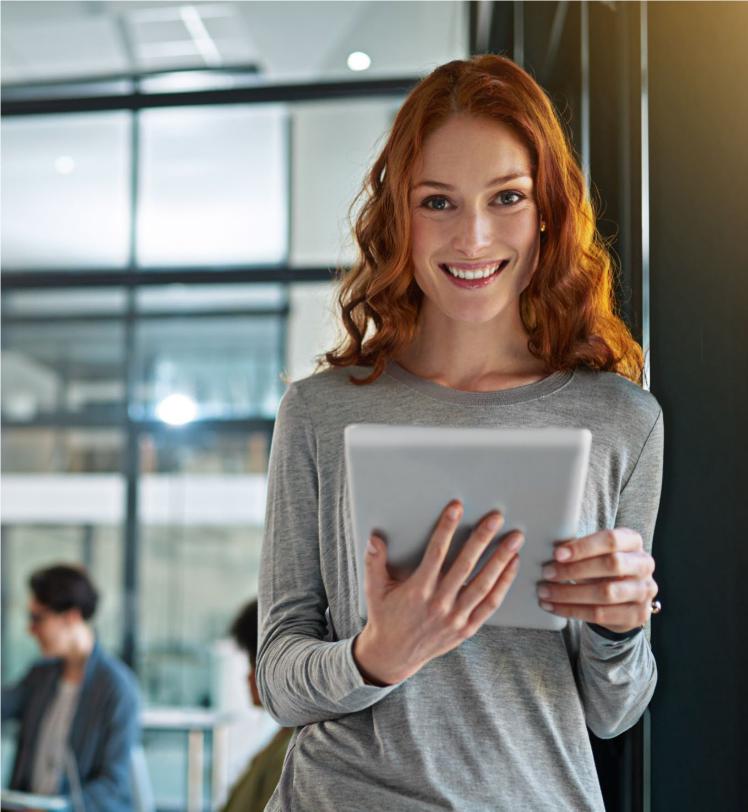 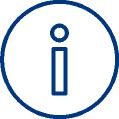 Internal
Legal Disclaimer
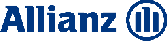 Wir weisen ausdrücklich darauf hin, dass Angaben, die sich auf Mitbewerber der Allianz beziehen, Presseartikeln, Geschäftsberichten und Modellrechnungen Dritter entnommen sind. 
Für darin enthaltene Fehler oder missverständliche Darstellungen kann daher keine Gewähr oder Haftung übernommen werden. 
Die Inhalte dieser Präsentation sind das geistige Eigentum der Allianz. Jede weitere Verwendung sowie die Weitergabe an Dritte im Original, als Kopie, in Auszügen, in elektronischer Form oder durch eine inhaltsähnliche Darstellung bedarf der Zustimmung der Allianz.
7